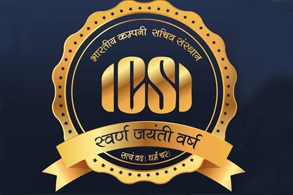 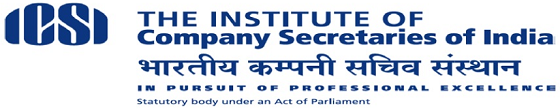 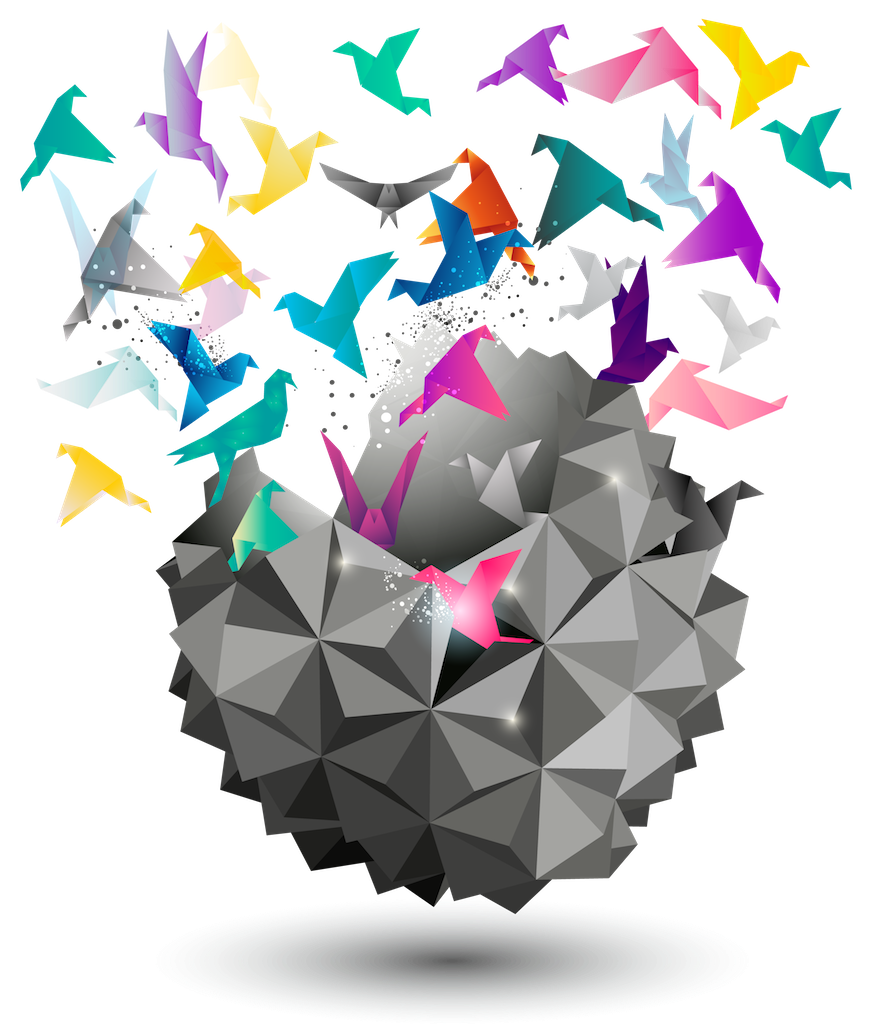 Delivery through Website, Social Media , What Stakeholders Demand
Team Members:
S. Sreejesh
Amit Kumar Nagar
Prafulla Das
Sanjay Jakhmola
Raju Kumar 
Team Lead by: Ms. Arti J. Shailendar
17th Feb 2018
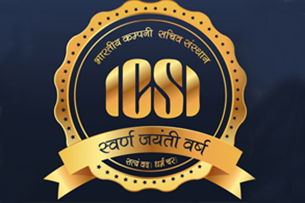 Our  Stake holders
GOVERNMENT
STUDENTS
PUBLIC
MEMBERS
GOVERNMENT
M
E
M
B
E
R
S
STUDENTS
PUBLIC
2
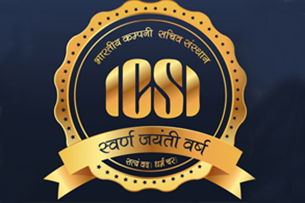 Why Social Media ?
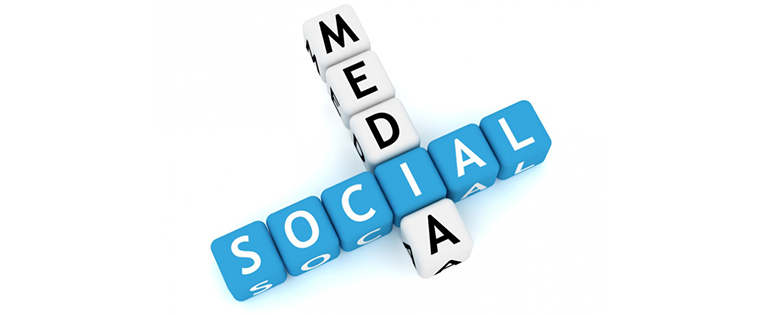 3
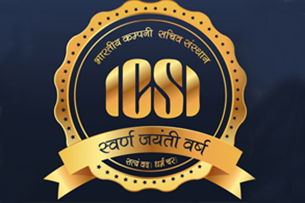 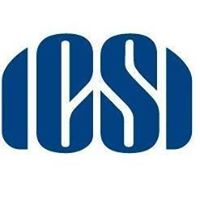 Our Approach
Re-sharing of the posts via other influences profiles, and vice-versa
High Engagement is the ultimate motive
Types of engaging creatives are designed to attract attention , Infographics, Gifs, Flyers, Quotations, Live Event Pics and Video Snippets
Impactful messaging with right Hashtag
Tagging the influencing profiles relevant to the topics
4
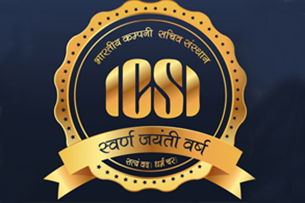 What Stakeholders Demand
Useful information on fingertips
Ease of access of information
Everything related to ICSI on a Single Window Interface
Bridging the gap between all the stakeholder
Realizing the dream of Digital India Initiative
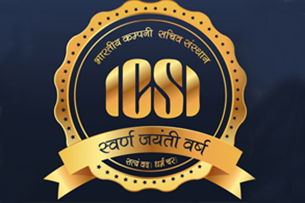 Creating  Brand  Awareness and Revenue Generation 
Regular Mailers  to members and students  through RC’s and Chapters to join ICSI on Digital and Social Media Platforms.
Sponsored Campaigns on social media  by targeting relevant target group can lead to increased registrations in the CS Course.
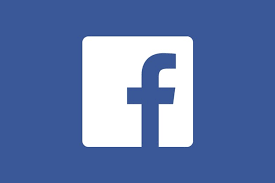 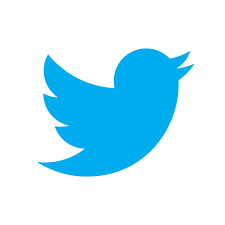 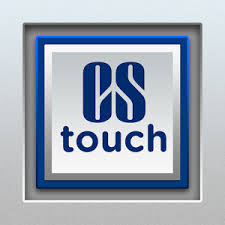 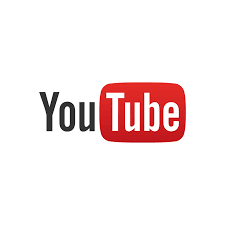 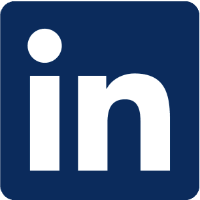 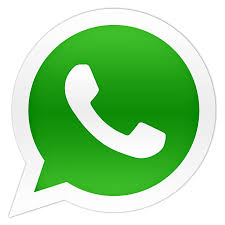 https://www.youtube.com/channel/UCoBn0KZLy4aVBgQ8YG92iuQ
6
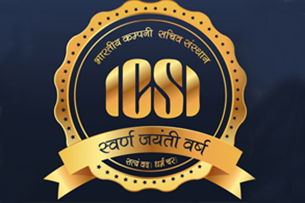 How to cater to the Stakeholders through ICSI Digital/Social Media Platforms
Facebook : Latest Information on  CS Course, Registration dates and process for prospective students, results, 	exam dates. 
     T Twitter : Tweets on latest happenings in professional circles, at ICSI HQ, RCs and Chapters
         Linkedin : Latest updates for professionals on Company Law,GST and so on, can help build a reliable brand                	alongwith vast professional expertise.
  4.            Youtube : Real time and relevant  videos of CS programmes, e-Lectures, video classes for all
5.             WhatsApp : Informal way of informing Students and Members of events and  any  other  important information 	about ICSI .
         CS Touch App/ICSI website Child Portal : Sharing of information of events/programmes at local level 
                   by Chapters/RCs and Updation to be done by them respectively in a regular manner.
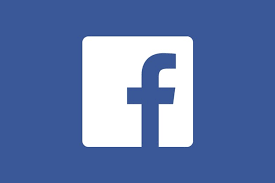 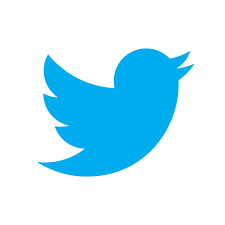 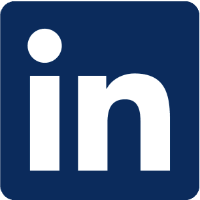 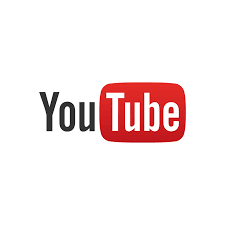 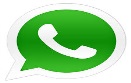 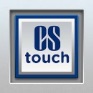 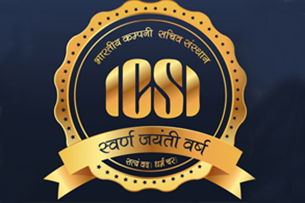 Do’s and Don'ts
Do’s
Regular e-mails to be sent to ICSI Members and Students to join ICSI on its Social media/Digital Platforms.

All social media updates from Regional Councils & Chapters to be routed through Directorate of Corporate Communication only.

RCs and Chapters to monitor for any negative Comments or  feedback from any stakeholder and inform HQ on it for taking immediate action on it.

RCs/Chapters to regularly upload information of their events/programmes/happenings on CS Touch App and ICSI Website Child Portal to keep students and members well informed.

Don’ts 
No individuals Facebook, LinkedIn, Twitter or any other social media accounts at Regional Council & Chapter level.
8
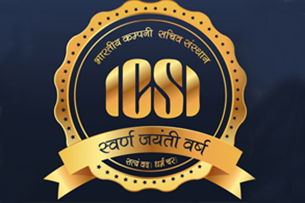 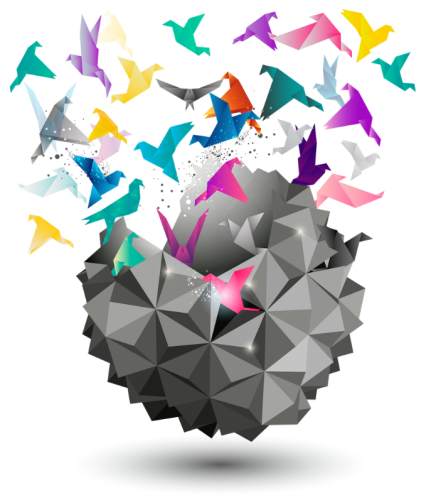 To have latest updates on ICSI – visit www.icsi.edu , CS Touch,  Like ICSI account on Facebook, Follow on ICSI Twitter Account & Connect on ICSI Linked In Account….
Thank You